Ferns Identification
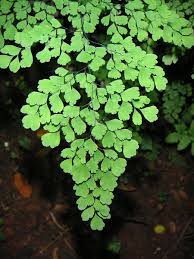 1: Adiantum spp- Maidenhair Fern
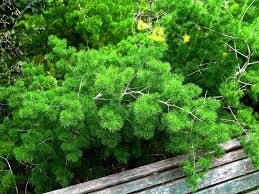 9: Asparagus Densiflorus ‘Myriocladus’- Ming Fern
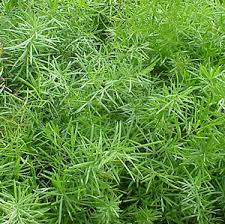 10: Asparagus Densiflorus ‘Sprengeri’- Sprengeri Fern
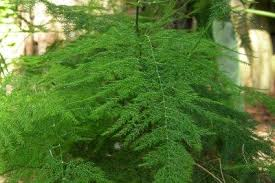 11: Asparagus Setaceus- Plumosa Fern
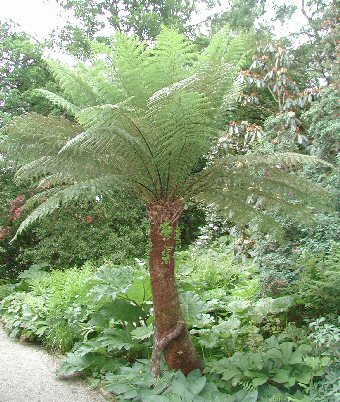 12: Asparagus Setaceus ‘Pyramidalis’- Tree Fern
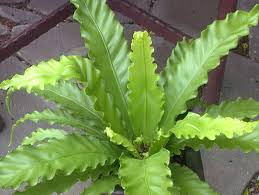 13: Asplenium Nidus- Bird’s Nest Fern
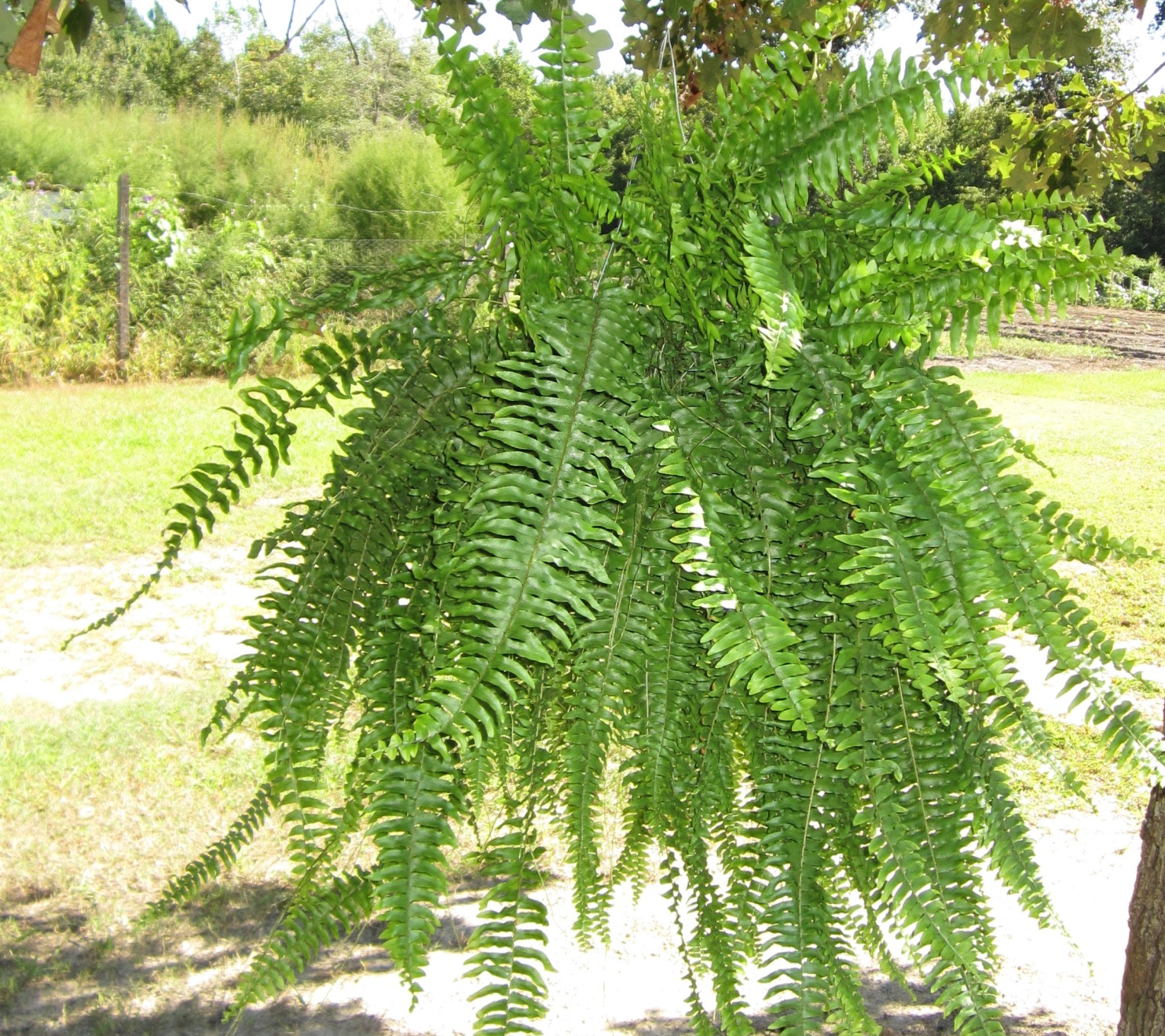 79: Nephrolepis Exaltata Cv.- Boston Fern
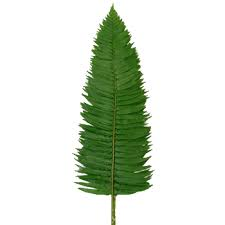 80: Nephrolepis Cordifolia Cv.- Flat Fern
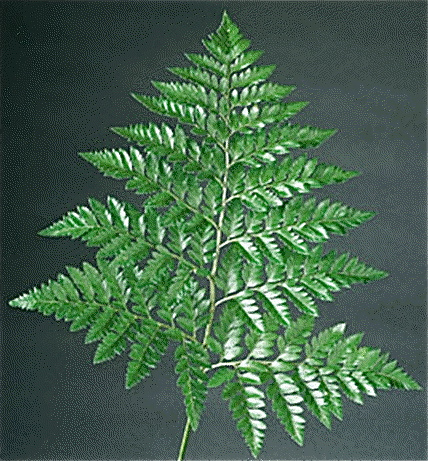 94: Rumohra Adiantiforms- Leatherleaf Fern